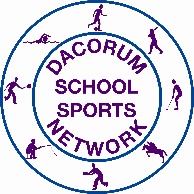 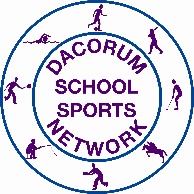 KS2 Hockey.
Lots of resources put together to create a booklet of Hockey activities.